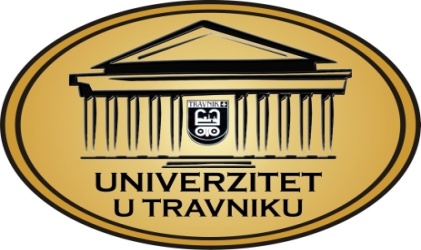 PRAVNI FAKULTETMEĐUNARODNO FINANSIJSKO PRAVOautor-prof.dr.Babić Mate&Ante, izdanje Zagreb 2000 g.
Predavači:
Prof.dr. Halil Kalač

Haris Kozlo MA
viši asistent na ekonomskopravnoj naučnoj oblasti
VJEŽBE 11UVOD
Predmet Međunarodno finansijsko pravo ima za cilj:

Da studente upozna sa međunarodno-finansijsko pravnim odnosima, tokovima i principima na kojima počiva,
Da studente upozna sa međunarodno-finansijskim subjektima, odnosno institucijama međunarodnog finansijskog prava i integracijama regionalnog i međunarodnog karaktera,
Da studente upozna sa međunarodno monetarnim sistemom.


,,studenti stiču znanja o međunarodnim finansijama“
CILjEVI MEĐUNARODNOG MONETARNOG FONDA
Promocija međunarodne monetarne saradnje kroz institucije ,
Stvaranje uslova za razvoj i širenje međunarodne trgovine i njen uravnotežen rast,
Promovisanje stabilnosti valutnih kurseva, 
Uspostavljanje multilateralnog sistema plaćanja po osnovu tekućih transakcija između članica MMF-a i otklanjanje deviznih ograničenja koja otežavaju rast svetske trgovine,
Stavljanje državama članicama MMF-a na raspolaganje odgovarajuća sredstva radi otklanjanja poremećaja u svojim platnim bilansima,
Smanjenje stepena i dužine trajanja platnobilansne neravnoteže između članica MMF.
ČLANSTVO U MEĐUNARODNOM MONETARNOM FONDU
Statutom MMF utvrđeno je da postoje dve vrste država članica i to: 
Originalne članice, to su one države koji su bili zastupljene na Monetarnoj i finansijskoj konferenciji Ujedinjenih nacija i čije su vlade prihvatile članstvo u MMF- u pre 31. decembra 1945. godine i 
Ostale članice, države koje su pristupili naknadno MMF-u i koji prihvataju principe rada MMF-a koji se primenjuju i na druge države koje su već postale članice MMF-a. 

Da bi jedna država postala članica MMF-a dužna je da uplati određenu članarinu i da je prethodno član Svetske banke.
OPŠTE OBAVEZE DRŽAVA ČLANICA MEĐUNARODNOG MONETARNOG FONDA
Države članice MMF-a ne mogu bez saglasnosti Fonda da uvode ograničenja na plaćanja i transfere u vezi sa tekućim međunarodnim transakcijama. 
Članice MMF-a, kao i bilo koja njihova ustanova, ne smeju da sklapaju bilo kakve diskriminatorne valutne aranžmane ili da uvode praksu višestrukih tečajeva, osim po odobrenju Fonda. 
Značajna obaveza članica MMF-a je da izvrše otkup sopstvene valute koju poseduje neki druge članice MMF-a. Država koja poseduje valutu i želi da se ista otkupi dužna je da dokaže da je istu pribavila na osnovu tekućih transakcija ili da je njihova prodaja potrebna radi izvršenja plaćanja po tekućim transakcijama.
Članica koji otkupljuje svoju valutu može da izabere da li će izvršiti plaćanje u valuti člannice koja traži da se ista otkupi ili u specijalnim pravima vučenja. 
Članica MMF-a u obavezi je da, kada to zatraži Fond, dostavi podatke o proizvodnji i uvozu i izvozu zlata, o izvozu i uvozu robe, o međunarodnom platnom bilansu, o stanju međunarodnih investicija, o nacionalnom dohotku, o indeksima cena robe i dr.
Pored svih napred navedenih obaveza, države članice Fonda imaju pravo i obavezu konsultacija u pogledu postojećih međunarodnih sporazuma i u pogledu politike o rezervnoj aktivi.
ORGANI I NjIHOVO UPRAVLjANjE MEĐUNARODNIM MONETARNIM FONDOM
MMF ima sledeće organe: 

Odbor guvernera, 

Izvršni odbor 

Generalnog direktora. 

Privremeni savetodavni komitet.
GLASANJE U MEĐUNARODNOM MONETARNOM FONDU
MMF je organizovan kao akcionarsko društvo i u njegovim organima odluke se donose po sistemu ponederisanog prava glasa.
Svaka država članica MMF- a dobija početnih 250 glasova, a svaki sledeći glas pripada joj za svakih 100.000 specijalnih prava vučenja.
Kvote država izražene su u specijalnim pravima vučenja. 

Kvote imaju tri osnovne funkcije:
prva, što se na osnovu kvota određuje odnos učešća u osnivačkom kapitalu, 
druga funkcija je što određuje gornju granicu za korišćenje sredstava Fonda,
treća funkcija je što predstavlja osnovicu za izračunavanje prava glasa zemalja članica.
IZVORI SREDSTAVA MEĐUNARODNOG MONETARNOG FONDA
glavni izvor sredstava koje je koristio MMF bile su kvote država članica (osnivača fonda), koja se određuje, pre svega, na osnovu nekoliko pokazatelja i to: 
visine raspoloživih monetarnih rezervi država članica, 
njenog nacionalnog dohotka, 
obima spoljnotrgovinskog poslovanja i dr. 

izdavanje obveznica u budućnosti
na ovaj način države mogu slobodno da odlučuju koliko će obveznica kupiti i koju količinu sredstava će staviti MMF-u na raspolaganje. 

Ovaj sistem prikupljanja sredstava ima prednost što se izbegava direktno i dugotrajno pregovaranja između emitenta obveznica (MMF-a) i kupaca obveznica.
POSLOVI MEĐUNARODNOG MONETARNOG FONDA
države članice MMF-a mogu da posluju sa Fondom samo preko svog ministarstva finansija, centralne banke ili neke druge slične finansijske ustanove
poslovi koji se obavljaju u toku takvih finansijskih usluga ne idu na teret Fonda. 
za usluge se ne mogu nametati nikakve obaveze državi članici bez njenog pristanka. 
MMF je taj koji odreduje način koršićenja sredstava koje poseduje, uključujući i sredstva na ime stand-by ili sličnih aranžmana

najznačajniji poslovi MMF-a su: 
poslovi održavanja stabilnih valutnih kurseva 
poslovi pozajmljivanja (kreditne operacije).
TRANSAKCIJE MEĐUNARODNOG MONETARNOG FONDA
MMF može da prihvatiti specijalna prava vučenja koja mu ponudi učesnik u zamenu za odgovarajući iznos valuta drugih država članica. 
Prilikom kupovine specijalnih prava vučenja ili valute neke druge države članice, Fond naplaćuje odgovarajuću proviziju. 
Fond može da prodaje zlato za valutu bilo koje njene države članice posle konsultacije sa njom. 
Članica MMF-a može da plaća u zlatu umesto u specijalnim pravima vučenja ili valuti u svakom poslu ili transakciji koja se zasniva na Statutu MMF-a i principima njegovog poslovanja. 
MMF vrši pozajmice novca državama članicama koje imaju finansijke teškoće, odnosno državama koje nemaju dovoljno strane valute da plate svoja dugovanja drugim državama. 
MMF može davati i specijalne pozajmice MMF-a državama članicama MMF-a kojima su potrebna interventna sredstva da bi rešili iznenadne i nepredviđene ekonomske poremećaje.